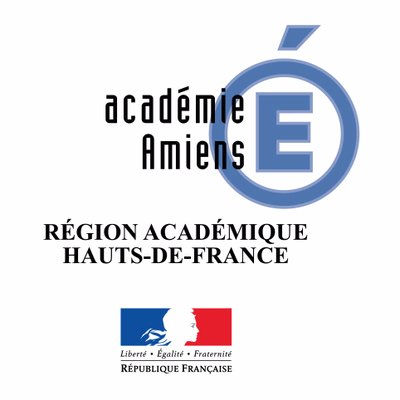 Histoire-Géographie-EMC
Nouveaux programmes
Terminale baccalauréat professionnel
FERET Grégory (gregory.feret@ac-amiens.fr)
PISTES  SCIENTIFIQUES
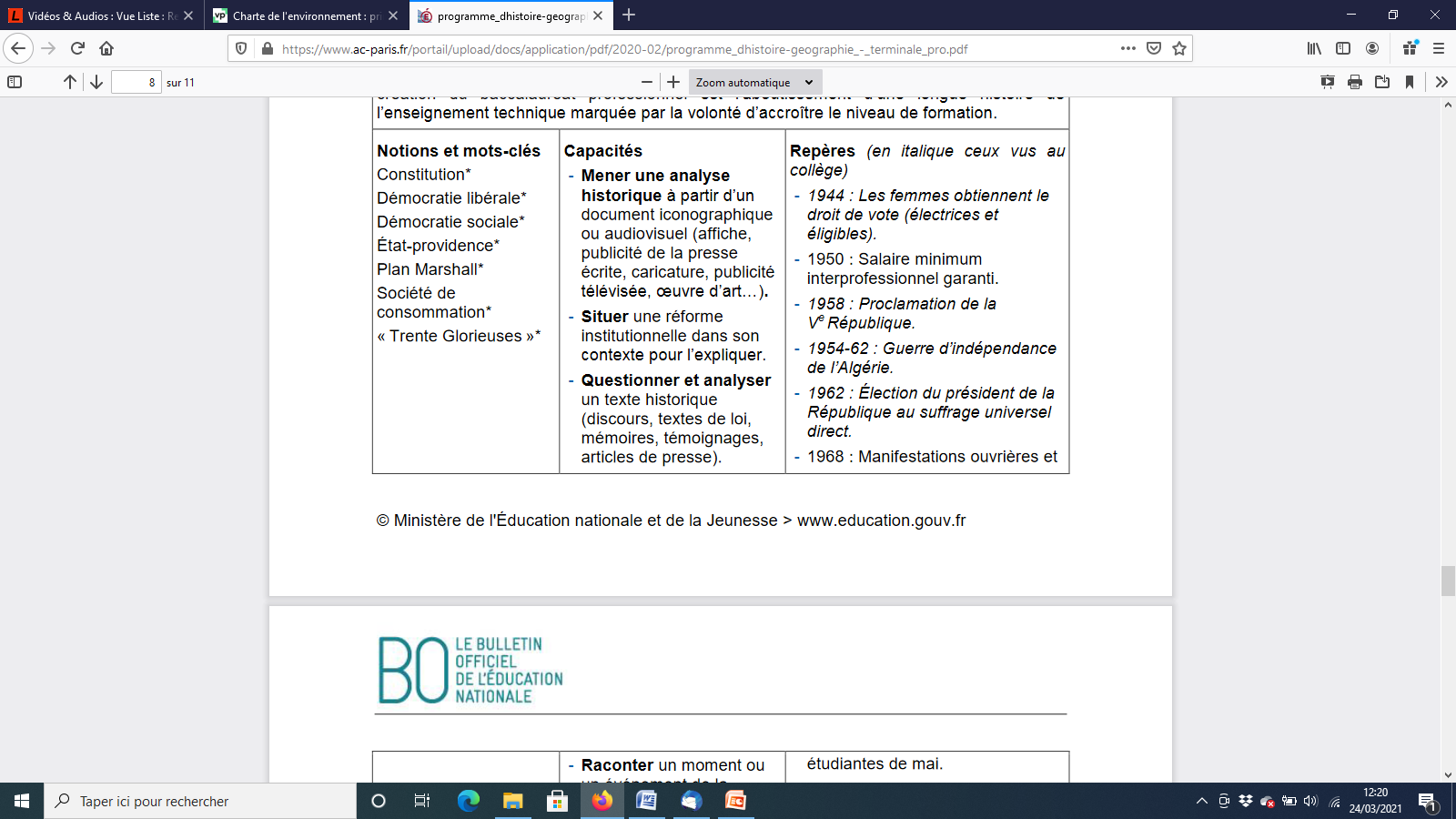 HISTOIRE : THEME 2 : Vivre en France en démocratie depuis 1945

Quelles évolutions la France a-t-elle connu depuis 1945 dans les domaines politique, économique, social et sociétal ?
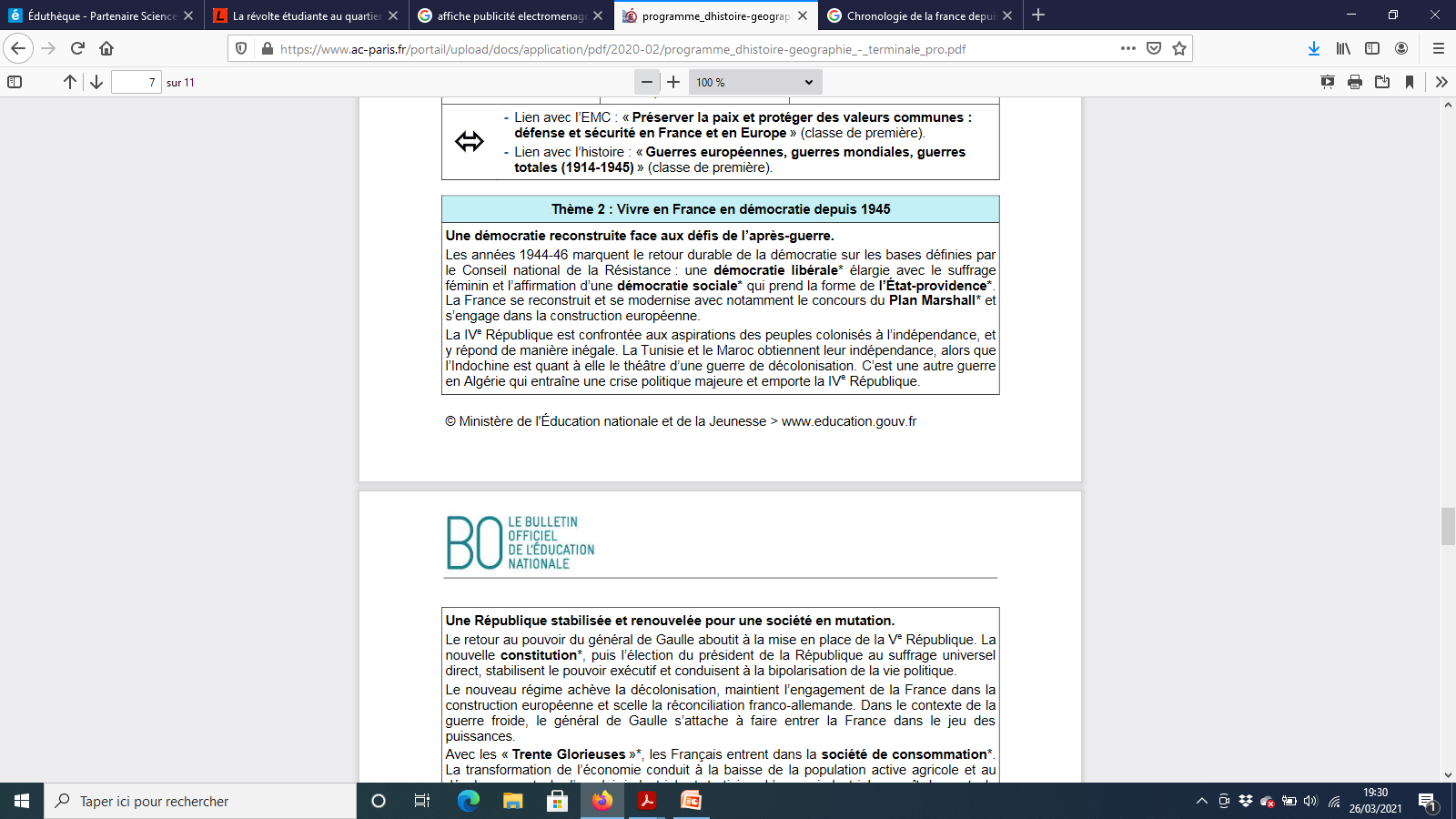 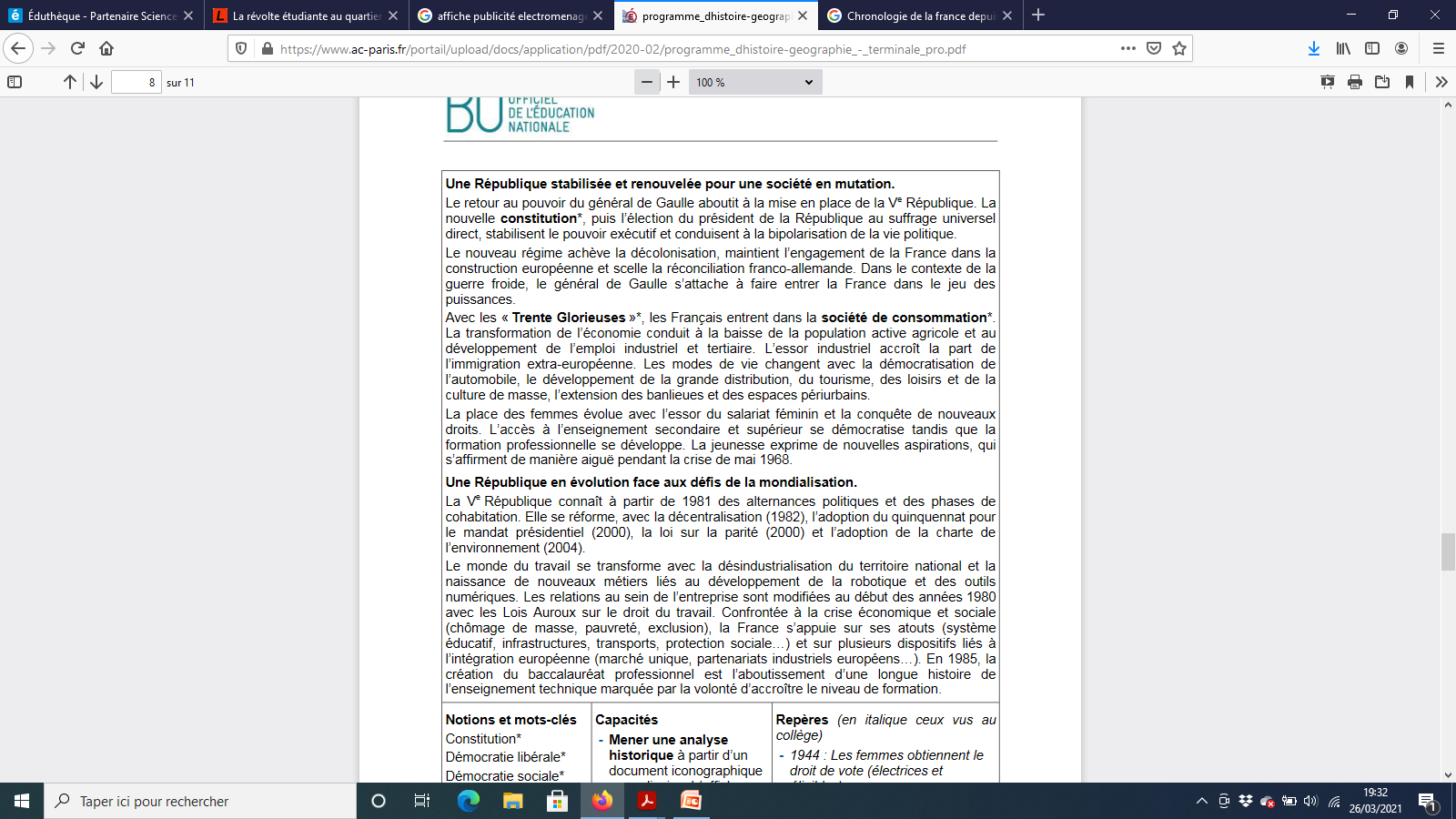 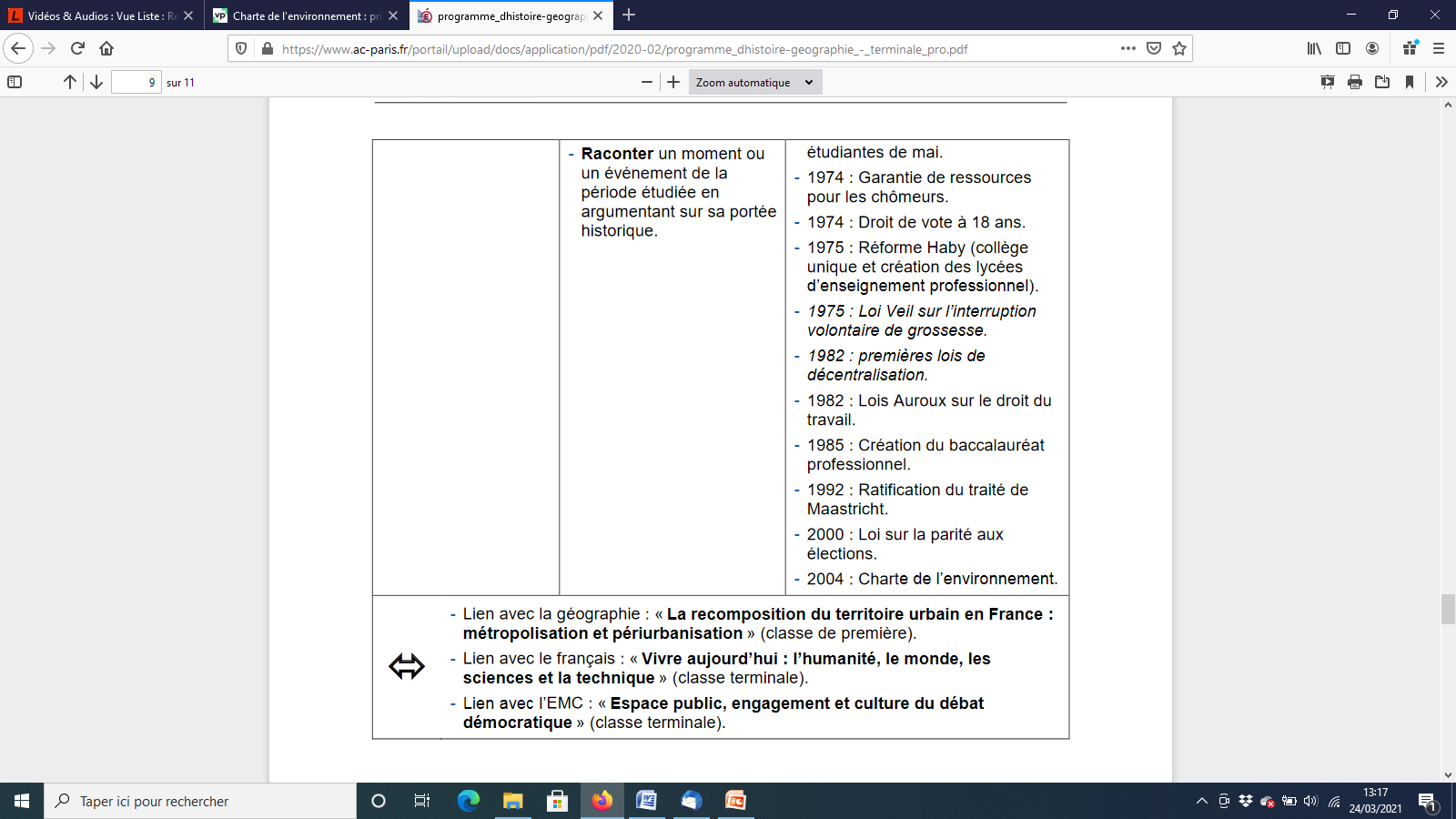 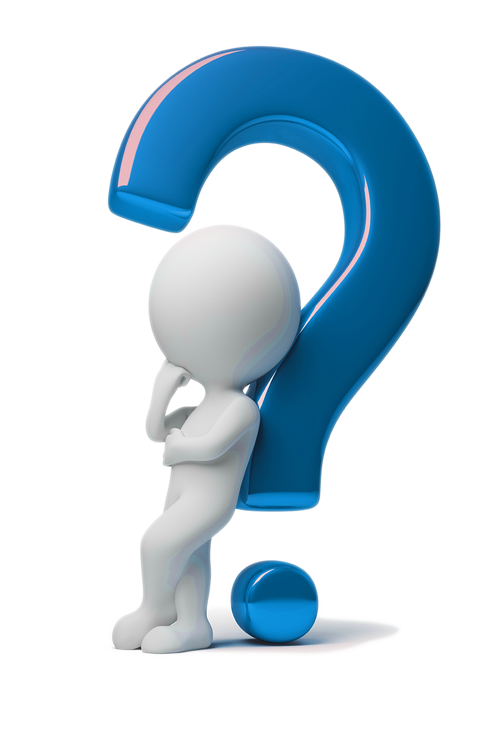 Notions, mots-clés et repères
Constitution : Les philosophes libéraux anglais et ceux des Lumières ont posé les exigences d'un Etat de droit. C'est aussi la nécessité d'une rationalisation de l'action de l'Etat. Depuis Montesquieu, , il suppose la séparation des pouvoirs exécutif, législatif et judiciaire. Une constitution doit donc établir le fonctionnement de ces pouvoirs et surtout les rapports entre eux.
Plus qu'un texte, une constitution est un esprit, des institutions et une pratique. La définition d'un régime politique ne se réduit pas à ses institutions. Le régime politique recouvre trois composantes qui s'articulent entre elles : le principe de légitimité sur lequel repose le pouvoir étatique, les institutions et l'équilibre qui s'instaure entre elles, le système des partis étroitement conditionné par le système institutionnel.


Démocratie libérale : La démocratie libérale, parfois appelée démocratie occidentale, est une idéologie politique et une forme de gouvernement dans laquelle la démocratie représentative fonctionne selon les principes du libéralisme, à savoir la protection des libertés de l'individu. Elle est caractérisée par des élections justes, libres et concurrentielles entre plusieurs partis politiques distincts, une séparation des pouvoirs dans différentes branches du gouvernement, la primauté du droit dans la vie quotidienne dans le cadre d'une société ouverte, et la protection égale des droits de l'Homme, des droits et libertés civils, et des libertés politiques pour tous les hommes. En pratique, les démocraties libérales sont souvent basées sur une constitution, formellement écrite ou non codifiée, afin de définir les pouvoirs du gouvernement et de consacrer le contrat social.

Démocratie sociale : Les démocrates ont bien conscience que les inégalités sociales sont un obstacle au bon fonctionnement de la démocratie. C'est pourquoi l'idéal démocratique s'étend à des nouveaux droits et devoirs : droit au travail, droit à l'instruction, droit à la santé, fiscalité. La démocratisation n'est pas seulement un concept politique, elle s'étend à tous les aspects de la société : le travail, la santé, l'instruction, les rapports sociaux...
La Démocratie sociale est la tendance de mouvements politiques à promouvoir la construction d'une citoyenneté sociale et à faire adopter par le Gouvernement la participation des citoyens à la vie publique. Sa traduction dans les faits comprend notamment les élections sociales qui permettent aux salariés cotisants d'élire les conseils d'administration des organismes tels que la Sécurité sociale. et participer comme assesseurs aux Conseils des Prud'hommes, au Tribunal des affaires de sécurité sociale.

Etat providence : Au sortir de la Seconde guerre mondiale, se constituent ce que l'on a appelé les "Etats providence", c'est à dire que se généralisent en Europe les systèmes de protection sociale organisés par l'Etat. L'expression est proche du terme anglais welfare state. En France, la Charte de la Résistance prévoit dès 1944 la mise en place d'un système de sécurité sociale, effectivement instauré par l'ordonnance du 4 octobre 1945. Selon Pierre Rosenvallon (La crise de l'Etat providence, Le Seuil, 1981), l'Etat providence cherche à remplir deux fonctions : une fonction d'assurance obligatoire (solidarité horizontale) et une fonction de redistribution (solidarité verticale). Le système français combine des aspects de deux modèles (allemand et anglais) : la Sécurité sociale est à base professionnelle mais elle est complétée par des dispositifs universels (ex : RMI devenu RSA). 
Le progrès social n'est plus seulement perçu comme la retombée du progrès économique mais aussi comme l'une de ses causes. Il doit donc être universel.
Plan Marshall : Le 5 juin 1947, à Harvard, le général George C. Marshall, Secrétaire d'État du président Harry Truman, annonce un programme d'aide au développement comme le monde n'en avait encore jamais connu. Ce « programme de reconstruction européenne » (European Recovery Program ou ERP) gardera dans l'Histoire le nom de son auteur.
Le facteur déclenchant du plan est la Grèce, victime d'une violente guerre civile entre communistes et libéraux et menacée de tomber sous la coupe des premiers.
Seize pays acceptent l'aide américaine : Autriche, Belgique, Danemark, Irlande, France, Grande-Bretagne, Grèce, Islande, Italie, Luxembourg, Norvège, Pays-Bas, Portugal, Suède, Suisse et Turquie (en fait, tous les pays qui ont échappé en 1945 à l'occupation soviétique). En 1949, ils sont rejoints par la République fédérale allemande (RFA).
Pour la répartition de l'aide américaine et la promotion des échanges au sein du Vieux Continent, les Européens mettent en place le 16 avril 1948 une organisation supranationale : l'OECE (Organisation européenne de coopération économique).
 
Société de consommation : Répandu surtout dans la seconde moitié du XXe siècle le concept de « société de consommation » renvoie à l'idée d'un système économique et social fondé sur la création et la stimulation systématique d'un désir de profiter de biens de consommation et de services dans des proportions toujours plus importantes.
Est qualifiée de « société de consommation » une société dans laquelle l'achat de biens de consommation est à la fois le principe et la finalité de cette société. Dans celle-ci, le niveau moyen de revenu élevé satisfait non seulement les besoins considérés comme essentiels (alimentation, logement, éducation, santé) mais permet aussi d'accumuler des biens (par plaisir, pression sociale ou publicitaire) et de les utiliser ou simplement de les montrer (pour des raisons esthétiques, ostentatoire, ou autres).
Au lendemain de la Seconde Guerre mondiale, les États-Unis participent à la reconstruction des pays d'Europe au moyen du plan Marshall. Par ce moyen, ils y introduisent leur style de vie, l'American Way of Life, dont l'un des principaux symboles, depuis les années 1920, est le supermarché, un établissement de grandes surfaces pratiquant la vente au détail en libre-service de produits alimentaires et de la vie quotidienne (produits d'entretien, appareils électroménagers, etc.). En France, on appelle « Trente Glorieuses » (1945-1975), l'époque qui caractérise l'avènement de cette société de consommation, et de ce nouveau mode de vie (qui suscita par ailleurs des contestations et remises en question, notamment de la part de la jeunesse lors des manifestations de Mai 68).
Trente glorieuses : L’expression « Les trente glorieuses » est reprise du titre d’un livre de Jean Fourastié consacré à l’expansion économique sans précédent qu’a connu la France, comme les autres grands pays industriels, du lendemain de la Seconde Guerre mondiale jusqu’au choc pétrolier de 1973. Jean Fourastié a choisi de donner ce nom à cette période en référence à la révolution de 1830 qualifiée traditionnellement de "Trois glorieuses". Pour lui, 1830 marque un tournant politique majeur en France, et la période 1945-1973 des "Trente Glorieuses" peut-être considérée comme son équivalent sur le plan économique. On a, depuis, oublié son sous-titre : « La révolution invisible ». Il décrit bien cette révolution qui ne s’est pas faite en un jour, mais a été permanente pendant près de trois décennies. Elle s’est faite sans les à-coups des habituels cycles économiques. Avec l’aide américaine du plan Marshall, l’Europe occidentale, sortie exsangue de la guerre, retrouve en seulement cinq ans son niveau de vie d’avant-guerre. Mais les Français et Françaises, comme les autres Européens, ne font pas que travailler : ils font aussi des enfants. C’est le « baby boom ».L’expansion économique continue par la suite à marche soutenue : de 1950 à 1973, la croissance annuelle des douze pays qui adhéreront à la Communauté européenne a été en moyenne de 4,6% ! Un dynamisme qui fait aujourd’hui rêver. L’exode rural est important, les villes s’étendent et la consommation se développe. Le rattrapage technologique vis-à-vis des États-Unis, notamment le développement de la télévision, change les habitudes de vie. Le rêve américain devient réalité. Les ménagères achètent des machines à laver le linge, puis la vaisselle. Les Français s’enrichissent, le chômage tombe en Europe à 2,4% de la population active et les premiers lotissements de maisons individuelles préfabriquées se multiplient : à chacun son « home sweet home ». Une époque bénie qui sera brutalement interrompue par le premier choc pétrolier de 1973.
1944 : Les femmes obtiennent le droit de vote (électrices et éligibles)
 
	L’article 17 de l’ordonnance du 21 avril 1944 – portant organisation des pouvoirs publics en France après la libération – donne aux femmes le droit de vote et d’éligibilité dans les mêmes conditions que les hommes. Il est le résultat d’un combat de plusieurs siècles et d’un processus législatif de courte durée.
 
	La question du vote des femmes fut posée au mois de mars 1944 par le député Fernand Grenier. Se référant aux déclarations du général de Gaulle pendant la guerre, Fernand Grenier souhaitait que l’Assemblée Consultative reconnaisse le droit de vote et d’éligibilité des femmes « afin que nous lui manifestions notre solidarité et notre volonté de ne plus la traiter en mineure, en inférieure ».
	Cependant, malgré la volonté affichée par le Général de Gaulle dès 1942, un grand nombre de réticences virent le jour lors des débats sur le vote de l’amendement défendu par le député Grenier du 24 mars 1944 à l’Assemblée consultative provisoire.
	Les interventions de Monsieur Paul Giacobbi « Pensez-vous qu’il soit très sage dans une période aussi troublée que celle que nous allons traverser que de nous lancer ex abrupto dans cette aventure que constitue le suffrage des femmes ? » ou encore de Monsieur Bissagnet : « L’amendement Grenier amènera un déséquilibre très net, car il y aura deux fois plus de femmes que d’hommes qui prendront part au vote. Aurons-nous donc une image vraie de l’idée du pays ? En raison de ce déséquilibre, je préfère que le suffrage des femmes soit ajourné jusqu’à ce que tous les hommes soient rentrés dans leurs foyers, et c’est pourquoi je voterai contre l’amendement » étaient représentatives des positions de certains des membres de cette Assemblée Consultative provisoire.
	On entendit beaucoup d’arguments spécieux de procédure pour faire obstacle aux droits de vote et d’éligibilité des femmes. Heureusement, le courage et la détermination d’autres délégués permirent de contrebalancer ces résistances.
	« Quand il s’agit de jeter les femmes dans le creuset de la guerre, est-ce que nous attendons ? Sera-t-il dit toujours que l’on exigera de nos compagnes l’égalité devant l’effort de la peine, devant le sacrifice et le courage, jusque devant la mort sur le champ de bataille et que nous mettrons des réticences au moment d’affirmer cette égalité ». (Robert Prigent, syndicaliste chrétien, membre du parti démocrate populaire)
	L’amendement sur le droit de vote et d’éligibilité fut fermement défendu par le député Grenier et grâce à sa ténacité, l’article 16 de l’amendement fut adopté le 24 mars 1944 à la majorité de 51 voix contre 16 sur 67 votants et devient l’article 17 de l’ordonnance du 21 avril 1944 signée par De Gaulle.
11 février 1950 : Création du Salaire Minimum Interprofessionnel Garanti :
	Instauré par la loi du 11 février 1950, le SMIG est alors basé sur une durée de travail de 45 heures par semaine, et fixé à 78 francs de l’heure à Paris. Il deviendra le SMIC en 1970 (Salaire minimum interprofessionnel de croissance) et constitue toujours le salaire minimum auquel une entreprise peut aujourd'hui rémunérer son salarié. 
	La loi qui crée le SMIG vise un objectif plus général puisqu’elle restaure la liberté de négociation des salaires, notamment la liberté de négociation collective. Car les salaires étaient bloqués et contrôlés par l'Etat depuis 1939. Les syndicats comme le patronat étaient en faveur du rétablissement de la négociation salariale et de la fixation des salaires. La loi du 11 février 1950 porte ainsi sur les conventions collectives et sur la restauration de la négociation collective. Et à l'intérieur de cette loi, l’article 31 est consacré à la création d'un salaire minimum interprofessionnel garanti (SMIG). On restaure la liberté de négociation des salaires mais dans les secteurs où les syndicats sont faibles, la crainte était que cela se traduise par des salaires vraiment très bas. Le salaire minimum devait venir “suppléer” aux "trous" laissés dans le système de négociation collective et était vraiment considéré comme un plancher, le but était d’éviter les situations d'exploitation les plus extrêmes.
	En même temps, cette mesure n’était pas dénuée d’arrière pensées, portée par des gouvernements démocrates-chrétiens avec Georges Bidault au poste de président du Conseil lors de l'adoption de la loi. Au moment de la mise en œuvre du texte, René Pleven lui avait succédé et il l'a dit explicitement par la suite, il voulait aussi couper l'herbe sous le pied du communisme.
	Les enjeux étaient plutôt macroéconomiques pour le gouvernement de l’époque. D’ailleurs, on instaurait un salaire minimum mais on ne voulait surtout pas qu’il puisse alimenter une spirale inflationniste. Les gouvernants ne voulaient pas qu’il soit pris comme référence du premier niveau des conventions collectives. Une éventuelle augmentation du salaire minimum ne devait pas se répercuter sur toute la grille des autres salaires. En revanche, c'est exactement ce que voulait la CGT, qui était très puissante à l'époque : que chaque augmentation du SMIG se transforme en une augmentation générale de tous les salaires, suivant la même proportion.
1958 : proclamation de la Vème République
	Le 4 septembre 1958, jour anniversaire de la proclamation de la République, sur la Place de la République, le général de Gaulle présente la Constitution que les Français doivent ratifier par référendum le 28 septembre. Après avoir obtenu le pouvoir dans des conditions contestées, dans une atmosphère de manifestations, d'insurrections et de crainte de guerre civile entre le 13 mai et le 3 juin, le général a chargé une commission de travailler sur une nouvelle constitution. 
	Sous la direction de Michel Debré, garde des Sceaux, la commission a préparé un texte dans l'esprit du discours de Bayeux, prononcé en 1946 par le Général, et a tenu compte des remarques du socialiste Guy Mollet : le renforcement du pouvoir exécutif et la diminution du pouvoir législatif constituent les deux axes de la réforme. Le chef de l'Etat devient ainsi la "clé de voûte" des institutions, qui selon les critiques, s'apparente beaucoup à un monarque républicain, et que Charles de Gaulle qualifie "d'arbitre national" placé au-dessus des partis. Par ce discours, le président du Conseil Charles de Gaulle lance la campagne du référendum.
	28 septembre 1958 : référendum pour l’adoption de la Constitution 
	La campagne pour le référendum a été lancée le 4 septembre 1958 avec la présentation de la Constitution par le général de Gaulle place de la République. Les grands partis appellent à voter « oui », sauf le populiste Pierre Poujade, le Parti communiste et un nouveau regroupement, l’Union des forces démocratiques (UFD). Créé le 7 juillet 1958, ce mouvement rassemble, sous la présidence de Daniel Mayer, principalement l’aile gauche de la SFIO, qui fait scission au congrès extraordinaire de la SFIO de septembre 1958 pour constituer le parti socialiste autonome (PSA), les radicaux suivant Pierre Mendès France, une partie de l’UDSR de François Mitterrand, les chrétiens de gauche de la Jeune République, et la CFTC.
	Le camp des partisans du "non" n’obtient que 17,4% des voix. La nouvelle Constitution est donc adoptée par 82,6% des voix avec une abstention faible (17,37%). Le "oui" l’emporte dans tous les départements sans exception, conférant aux institutions une très large légitimité et interdisant toute contestation. Le général de Gaulle est, par la même occasion, plébiscité par les Français.
	
	La Constitution de la Ve République est promulguée le 4 octobre 1958 et publiée au Journal officiel le lendemain.
1962 : Election du président de la République au suffrage universel direct
	Le chef de l'État ne peut procéder à cette révision conformément aux dispositions de l’article 89 de la Constitution, qui rend nécessaire l’accord des deux chambres sur le projet de loi constitutionnelle. Or les deux assemblées sont hostiles à un tel projet, qui modifie radicalement, et à leur détriment, l’équilibre des institutions, en remettant en cause le caractère parlementaire du régime fondé quatre années plus tôt. Aussi le chef de l’État décide, lors du Conseil des ministres du 12 septembre 1962, de recourir au référendum prévu par l’article 11 en vertu duquel "le président de la République [...] peut soumettre au référendum tout projet de loi portant sur l’organisation des pouvoirs publics."
	La décision du général de Gaulle provoque de vives protestations dans le monde politique des partis façonnés par les IIIe et IVe Républiques. Elle revient à imposer une lecture présidentialiste des institutions, sans que les assemblées ne puissent se prononcer sur cette modification fondamentale de l’équilibre des pouvoirs.
	Le référendum du 28 octobre 1962 se traduit par une victoire politique du chef de l’État : 62,2% des suffrages exprimés approuvent le projet de loi prévoyant l’élection du président de la République au suffrage universel direct, 37,8% se prononçant contre. Ce résultat doit toutefois être nuancé du fait de l’abstention relativement importante compte tenu de l’enjeu de la consultation : 23% des inscrits n’ont pas pris part au vote, contre 15% au référendum du 28 septembre 1958 approuvant la Constitution.
	L’élection du président de la République au suffrage universel direct, organisée pour la première fois les 5 et 19 décembre 1965, a profondément modifié l’équilibre institutionnel de la Ve République et s’apparente en réalité à une véritable refondation du régime. Elle rompt avec le compromis opéré en 1958, entre le général de Gaulle et les formations politiques de la IVe République, en tranchant en faveur d’une lecture présidentialiste des institutions.
	Elle conforte en effet la prééminence du chef de l’État, déjà grande du fait de la personnalité du général de Gaulle, tant au sein de l’exécutif qu’à l’égard du pouvoir législatif, qui n’est plus la seule institution représentant directement le peuple.
	Ainsi, le président de la République devient le représentant direct de la Nation, car il est élu directement par elle, alors que le Premier ministre en est que le représentant indirect. De plus, la légitimité du président de la République est désormais supérieure à celle des députés. En effet, le chef de l’État est élu par l’ensemble des citoyens sur une circonscription unique, le territoire national, ce qui n’est pas le cas des députés élus dans le cadre de circonscriptions limitées.
Mai 1968 : Manifestations ouvrières et étudiantes
1. La révolte des étudiants
	Les premiers incidents annonciateurs de la crise se produisent début 1968 à la faculté de Nanterre, ouverte en 1963 pour décongestionner la Sorbonne à Paris. Isolé au milieu d'un immense bidonville, ce campus s'avère propice à la fermentation politique et au développement de mouvements d'extrême gauche, qui prônent la révolte contre l'institution universitaire, considérée comme un des rouages de la société capitaliste. Ainsi naît le Mouvement du 22 mars, conduit par Daniel Cohn-Bendit. La multiplication des incidents à Nanterre conduit à la fermeture de l'université, le 2 mai.
	Dès lors, l'agitation se transporte au centre de Paris ; ce qui n'était qu'une série d'incidents devient une crise nationale. Tout bascule le 3 mai quand la police intervient brutalement pour disperser le meeting de protestation tenu par les étudiants dans la cour de la Sorbonne. La répression (500 arrestations) provoque immédiatement la solidarité du milieu estudiantin avec la minorité militante. La révolte étudiante commence dans les rues du Quartier latin. Barricades, pavés, cocktails Molotov, contre-charges de CRS, matraques et gaz lacrymogènes : les affrontements s'amplifient de jour en jour, suivis en direct à la radio par la population. Le mouvement, animé par l'UNEF (syndicat étudiant dirigé par Jacques Sauvageot), s'étend aux lycées, où se forment les Comités d'action lycéens (CAL).
	Le point culminant est atteint dans la nuit du 10 au 11 mai : étudiants et CRS s'affrontent en de véritables combats de rues (voitures incendiées, rues dépavées, vitrines brisées), faisant des centaines de blessés. Au lendemain de cette « nuit des barricades », le pays est stupéfait. L'agitation étudiante, jusque-là isolée, rencontre alors la sympathie de l'opinion publique : le 13 mai, à Paris et dans toute la France, les syndicats manifestent avec les étudiants pour protester contre les brutalités policières. La crise prend alors une nouvelle dimension, car le lendemain, de façon tout à fait inattendue et spontanée, une vague de grèves s'enclenche : à la révolte étudiante succède une véritable crise sociale.
2. La grève générale
	Las de grèves ponctuelles et de négociations infructueuses, les ouvriers décident de contrer plus durement l'intransigeance patronale. Au soir du 14 mai, ceux de Sud-Aviation, dans la banlieue de Nantes, occupent leur usine et séquestrent le directeur. Les 15 et 16, la grève gagne les usines Renault de Cléon et Sandouville (Seine-Maritime), Flins et Boulogne-Billancourt. Progressivement, jusqu'au 22 mai, et sans mot d'ordre syndical national, le mouvement s'étend. Le pays se retrouve paralysé par 7 millions de grévistes déclarés (sans compter les salariés en chômage technique, ou bloqués par le manque de transports). Dans les usines, les bureaux, les services publics, les transports, tous cessent le travail. Il s’agit d’une situation inédite : en 1936, les grévistes n'avaient été que 2 millions, et seul le secteur privé avait été touché. Nées spontanément, les grèves de Mai 68 ne sont encadrées qu'a posteriori par les syndicats, qui collent cependant autant que possible au mouvement, tentant de le traduire en revendications négociables.
	Enfin conscient des enjeux, le pouvoir finit par réagir. Le 24 mai, lors d’une allocution télévisée, le général de Gaulle annonce la tenue d'un référendum sur la « rénovation universitaire, sociale et économique », menaçant de se retirer en cas de victoire du « non ». Son annonce reste sans effet. Son Premier ministre, Georges Pompidou, joue alors la carte de la négociation sociale.
	En pleine crise, les négociations de Grenelle (25 et 26 mai) mettent au jour les divergences au sein du mouvement de contestation : face au gauchisme des groupes étudiants (anarchistes, maoïstes, trotskistes), qui souhaitent un changement radical des structures, et aux revendications des grévistes, qui mettent surtout en cause les rapports de travail et les structures de pouvoir dans l'entreprise, le parti communiste (PCF) et la CGT insistent sur les revendications professionnelles et salariales.
	Le 27 mai, les représentants du gouvernement (notamment Jacques Chirac, alors secrétaire d'État aux Affaires sociales, chargé de l'Emploi), des syndicats et du patronat signent les accords de Grenelle, qui portent essentiellement sur une augmentation de 10 % des salaires et une revalorisation de 35 % du SMIG (salaire minimum interprofessionnel garanti), privilégiant ainsi les revendications « quantitatives » classiques aux revendications « qualitatives ». Mais ces accords, rejetés par certains éléments de la « base » qui veulent poursuivre la grève, ne suffisent pas à trouver une issue immédiate au conflit.
	Malgré Grenelle, la grève continue donc. Le pouvoir, à court de propositions, paraît vacant. Les événements de Mai 68 entrent dans leur troisième phase, la crise politique.
3. La crise politique
Un mouvement dépourvu d’unité
	Ni le mouvement de contestation ni les partis de gauche ne réussissent à proposer de solution crédible. D'un côté, les étudiants de l'UNEF, avec le syndicat CFDT et le parti socialiste unifié (PSU), organisent un meeting au stade Charléty le 27 mai ; 30 000 personnes y assistent, en présence de Pierre Mendès France (qui cautionne le mouvement mais ne prend pas la parole). L'affirmation de la possibilité d'une solution révolutionnaire à la crise ne parvient pourtant pas à se concrétiser ; de plus, elle se heurte à la surenchère des groupuscules gauchistes, et surtout à l'hostilité déclarée du PCF, très méfiant devant un mouvement qu'il ne contrôle pas. Du côté des partis de gauche traditionnels, des solutions politiques classiques sont envisagées : gouvernement provisoire, élection présidentielle et législatives anticipées. Mais la concurrence entre la FGDS de François Mitterrand et le PCF de Waldeck Rochet les empêche de s'entendre.
	Au lendemain du meeting de Charléty, la cacophonie et l'impuissance sont patentes à gauche. François Mitterrand s'étant proclamé candidat à la présidence de la République, étudiants et grévistes crient à la « récupération ». Le terrain est libre pour une riposte du pouvoir, qui met à profit les divergences du mouvement et les inquiétudes de l'opinion.
Le tournant du 30 mai
	La contre-offensive prend les apparences d'un drame spectaculaire : le 29 mai, le président de Gaulle disparaît de l’Élysée, créant un sentiment d’affolement dans la population. Le lendemain, dans une brève allocution radiodiffusée, le général annonce la dissolution de l'Assemblée et la tenue d’élections anticipées. La manifestation organisée le soir par les gaullistes sur les Champs-Élysées rassemble 500 000 personnes ; elle marque le retournement d'une opinion inquiète et lasse qui, à défaut d'alternative claire, n'entrevoit d'autre débouché à la crise et à la paralysie économique que le retour à l'ordre.
	Avec la perspective d'élections, la crise retrouve les voies traditionnelles de la politique. La gauche est prise de court : si les gauchistes dénoncent ces « élections-piège à con », les partis traditionnels ne peuvent les refuser, mais ils ont perdu l'initiative. La reprise du travail s’opère lentement. La lutte continue encore, mi-juin, aux usines Renault à Flins et Peugeot à Sochaux. Bien des grévistes se sentent floués mais ils sont isolés. De fait, le scrutin des 23 et 30 juin donne une majorité écrasante à la droite gouvernante. En faisant jouer un réflexe de peur du désordre, peur d'un hypothétique « complot » communiste, les gaullistes sont parvenus à essouffler le vent de la contestation.
1974 : Garantie de ressources pour les chômeurs :
	31 décembre 1958 : les partenaires sociaux posent les fondations de l’Assurance chômage
	Le patronat (CNPF) et plusieurs syndicats (CFTC, CGC et CGT-FO) signent la première convention d’assurance chômage après une négociation engagée en octobre 1958, sous l’impulsion du Général de Gaulle.
	Ils donnent naissance à un régime, alors conçu pour être complémentaire des aides publiques existantes. Ce régime conventionnel est défini par voie d’accords négociés. Il est mis en œuvre par les Assedic sur le terrain et l’Unedic à la tête du réseau. Ces associations, créées par la convention de 1958, présentent une particularité dans la gestion d’une mission d’intérêt public : elles sont dirigées par les représentants des employeurs et des salariés à parts égales.
	Dans une période de relatif plein emploi, ce « régime d’allocations spéciales aux travailleurs sans emploi » a déjà vocation à verser aux salariés au chômage un revenu de remplacement (une allocation) et à les accompagner face aux transformations du marché du travail. En particulier, l’Assurance chômage doit assurer la reconversion des secteurs industriels en déclin, favoriser le retrait des salariés âgés et faciliter l’embauche des jeunes vers les secteurs porteurs.
	Le régime constitue alors des réserves pour être en mesure d’anticiper et de faire face à un éventuel retournement économique.
	L’Assurance chômage, une responsabilité déléguée aux partenaires sociaux dès sa création.
	13 juillet 1967 : tous les salariés du secteur privé protégés
	Au début, l’Assurance chômage concerne uniquement les salariés des entreprises adhérentes au CNPF, puis les salariés de l’industrie et du commerce. Le régime s’étend à de plus en plus de secteurs.
	En 1967, une ordonnance généralise le système à l’ensemble des salariés du secteur privé à partir de 1968. Elle crée aussi l’Agence nationale pour l’emploi (ANPE), pour accompagner les chômeurs vers un nouvel emploi. La même année, des cotisations pour la retraite complémentaire sont associées aux allocations, un dispositif qui existe encore aujourd’hui.
	14 octobre 1974 : l’Assurance chômage face à sa première crise économique
	Au lendemain du premier choc pétrolier, l’Assurance chômage fait face à la hausse soudaine du chômage, marquée par la montée des licenciements économiques et l’émergence du chômage de longue durée.
	Dans leur accord d’octobre 1974, les partenaires sociaux créent pour les licenciés économiques l’allocation supplémentaire d’attente (l’ASA). Plus tard, ils introduisent la garantie de ressources, une forme de pré-retraite, et mettent en place des mesures pour favoriser l’embauche de salariés plus jeunes.
	Le régime connaît ses premières années de déficits : les réserves commencent à baisser, malgré l’augmentation des contributions sur les salaires.
	(d'après https://www.unedic.org/a-propos/lassurance-chomage-indispensable-depuis-60-ans)
1974 : Droit de vote à 18 ans
	5 juillet 1974. La majorité civile et électorale passe de 21 à 18 ans. C'était une promesse de campagne de Valéry Giscard d'Estaing. Il l'instaure dès les premiers mois de son mandat. 
	Valéry Giscard d’Estaing prend acte des transformations de la société française. Il a en effet mené campagne sur le thème d’une « société libérale avancée » et il entend agir vite pour la mettre en place.
	Les Trente Glorieuses constituent un bouleversement complet des modes de vie, marqué en particulier par l’exode rural et l’urbanisation rapide, un enrichissement général fort, une tertiarisation de l’emploi. Ces années sont aussi celles du baby-boom : pour la première fois depuis un siècle, la France voit sa population rajeunir. A partir de 1945, la forte augmentation de la natalité bouleverse les équilibres démographiques, parallèlement à d’autres changements : affirmation d’une spécificité de l’enfance dans le droit (ordonnance de 1945 sur l’enfance délinquante), affirmation de l’adolescence comme un nouvel âge de la vie, élévation rapide du niveau d’éducation, recul du patriarcat, émancipation des femmes notamment par l’accès aux études et au travail.
	Ces changements donnent naissance à « la jeunesse » des années 1960 qui bouleverse la société française en s’inspirant des Etats-Unis. Elle revendique une transformation profonde de la société, avec avant tout des demandes liées à la libération des mœurs. Le droit de vote n’est pas au cœur des revendications de la jeunesse mais il est toutefois présent. En juin 1968, de nombreux jeunes participent à un faux scrutin pour les élections législatives, une façon de dénoncer une situation paradoxale : ceux qui ont fait Mai 68 sont privés du droit d’expression au profit de ceux qui ont peur de la jeunesse… Le conservatisme l’emporte, mais la question de l’abaissement de l'âge du vote devient un sujet politique. 
	Dès 1972, l'Assemblée nationale se prononce en faveur de l'abaissement des majorités électorale et civile.
	Votée le 5 juillet, la loi est publiée au journal officiel trois jours plus tard.
1975 : Réforme Haby : Mise en place du collège unique 
	Longtemps, l’enseignement primaire et l’enseignement secondaire n’ont pas désigné des étapes successives de la scolarité des élèves mais deux types d’enseignement et d’établissement parallèles.
	À la sortie de l’école élémentaire, trois filières coexistaient :
	l’enseignement primaire supérieur, dispensé pendant quatre ans après le certificat d’études de la sixième à la troisième ;
	l’enseignement dispensé dans les lycées de la sixième à la terminale ;
	les centres d’apprentissage.
	En 1959, pour faire face aux besoins économiques du pays, le ministre Berthoin fait passer la scolarité obligatoire de 14 à 16 ans et réforme l’organisation du système éducatif.
	Les cours complémentaires de l’enseignement primaire supérieur deviennent des collèges d’enseignement général (CEG). Les centres d’apprentissage deviennent des collèges d’enseignement technique (CET). De nombreux dédoublements de classe permettent des travaux dirigés en demi-classe dans différentes matières. Un cycle d’observation de deux ans (6e et 5e) est mis en place. En fin de cycle, les élèves sont orientés vers l’enseignement qui leur convient le mieux selon leur mérite et non selon leur origine sociale.
	La réforme Fouchet Capelle de 1963 met en place les collèges d’enseignement secondaire (CES).
 	La loi Haby du 11 juillet 1975 supprime la distinction entre CES et CEG qui deviennent tous des collèges. Elle met fin à l’organisation de la scolarité en filières. L’hétérogénéité des classes est établie, des actions de soutien et des activités d’approfondissement sont organisées. Le brevet des collèges remplace le brevet d’études du premier cycle du second degré (BEPC). Pour ses détracteurs, le collège unique ne contribue pas à démocratiser l’enseignement mais, en supprimant les filières, il appauvrit les programmes et répond principalement à un souci de réduction des dépenses d’enseignement.
	Mis en œuvre à la rentrée 1977, le collège unique est vite confronté à des difficultés persistantes : hétérogénéité des élèves (niveau scolaire et origine sociale), difficultés de gestion et d’adaptation à ces nouveaux élèves, inégalité croissante entre les établissements, progression des incivilités dans les établissements, non préparation des enseignants, ambiguïté des objectifs du collège unique qui accueille tous les élèves jusqu'à 16 ans et en prépare certains à des études longues. Des aménagements vont être régulièrement décidés pour tenter de corriger ces difficultés.
1975 : Loi Veil sur l'interruption volontaire de grossesse
 
	L'avortement, avant la loi de 1975, est réprimé par la loi. L'article 317 du code pénal punit de prison et d'amende le fait de subir, de pratiquer, mais aussi d'aider une interruption de grossesse choisie. Les membres du corps médical peuvent être condamnés à une interdiction d'exercer. Les femmes, souhaitant un avortement, sont contraintes de se rendre à l'étranger ou de passer, en France, par une pratique clandestine. L'avortement se fait parfois dans des conditions épouvantables, entraînant des mutilations et mettant la vie des femmes en danger. On compte alors près de 1 000 avortements clandestins par jour.
	Le 5 avril 1971, 343 femmes dont de nombreuses personnalités, lancent, dans le Nouvel Observateur, l'appel dit "des 343" et clament : "Un million de femmes se font avorter chaque année en France, je déclare que je suis l'une d'elles". Aucune des signataires ne sera poursuivie. Pas plus que ne le seront, deux ans plus tard, les 331 médecins reconnaissant avoir pratiqué des avortements. 
	En 1972, a lieu un procès marquant à Bobigny. Une jeune fille, Marie-Claire, 17 ans, est jugée pour avoir avorté à la suite d'un viol. La jeune fille, défendue par Gisèle Halimi, militante féministe, est acquittée. 
	En décembre 1973, l'Assemblée nationale examine un premier projet de loi, porté par le ministre de la Santé, Michel Poniatowski, autorisant l'interruption de grossesse en cas de "risque pour la santé physique, mentale ou psychique de la femme, d'un risque élevé de malformation congénitale ou d'une grossesse consécutive à un acte de violence". Le texte est rejeté.
 
	En 1974, Simone Veil, tout juste nommée ministre de la Santé par Jacques Chirac, est chargée de préparer un nouveau projet de loi sur l'avortement. Elle est peu connue du grand public. Pendant plusieurs jours, Simone Veil fait l’objet de pressions, parfois violentes, et d'attaques, y compris personnelles. C'est dans un climat extrêmement tendu que le 26 novembre 1974, la ministre monte à la tribune pour "partager une conviction de femme", en s'excusant de "le faire devant une assemblée presque composée exclusivement d’hommes".
	Après 25 heures de débat, la dépénalisation de l'avortement est adoptée le 20 décembre, par 277 voix contre 192 à l’Assemblée nationale et 185 voix contre 88 au Sénat. La loi Veil est promulguée le 17 janvier 1975.
	Le texte stipule qu'une interruption volontaire de grossesse peut être pratiquée dans certaines conditions très précises, Par un médecin, dans un cadre hospitalier, avant la fin de la 10e semaine de grossesse, soit 12 semaines d'aménorrhée. La femme doit réaliser des démarches obligatoires, destinées à son information et à sa réflexion. Les risques et les alternatives à l'avortement doivent être présentés par les médecins. Cette loi, à l'époque, en 1975 n'est que provisoire. La pénalisation de l'avortement n'est suspendue que pour une durée de cinq ans. Il faudra attendre le 31 décembre 1979 pour que l'avortement soit définitivement légalisé.
1982 : Premières lois de décentralisation
	Les premières lois de décentralisation sont adoptées peu après l'élection de François Mitterrand à la présidence de la République. Elles sont préparées par Gaston Defferre, ministre de l'intérieur et de la décentralisation.
	Elles reposent sur trois principes : absence de tutelle d'une collectivité sur une autre ; maintien des différentes structures d'administration locale existantes ; compensation financières des transferts de compétences.
	Entre mars 1982 et juillet 1983, trois lois sont promulguées :
	la loi du 2 mars 1982 relative aux droits et libertés des communes, des départements et des régions ; la loi du 7 janvier 1983 relative à la répartition des compétences entre les communes, les départements, les régions et l'État ; la loi du 22 juillet 1983 qui complète la loi du 7 janvier 1983.
	Elles se traduisent par cinq changements principaux :
la tutelle exercée par le préfet disparaît. L’État contrôle les actes des collectivités locales a posteriori, non plus a priori, et ce par l’intermédiaire du préfet, des tribunaux administratifs et des chambres régionales des comptes ;
le conseil général élit lui-même l’autorité exécutive de ses décisions. Ce n’est plus le préfet qui met en œuvre les politiques du département, mais le président du conseil général ;
la région devient une collectivité territoriale pleine et entière, elle est administrée par un conseil régional dont les membres sont élus au suffrage universel ;
l’État transfère des blocs de compétences qui étaient jusqu’alors les siennes au bénéfice des communes, des départements et des régions ;
les aides financières accordées aux collectivités locales par l’État sont globalisées sous la forme de dotations : dotations globales de fonctionnement, d’équipement, de décentralisation.
	Les changements induits par les deux lois de 1983 ainsi que les masses budgétaires en jeu conduisent le gouvernement à élaborer un calendrier sur trois ans des transferts de compétences.
	La première année voit s’effectuer les transferts de compétences dans les domaines de l’urbanisme et du logement, de la formation professionnelle et de l’aménagement du territoire. Ainsi, le département se voit confier la responsabilité de décider et de financer les opérations de remembrement, la région reçoit la compétence de droit commun en matière de formation professionnelle continue et d’apprentissage, enfin la commune est chargée de l’élaboration des documents d’urbanisme (plan d’occupation des sols) et elle délivre les autorisations d’utilisation du sol (permis de construire).
	L’année suivante, sont concernées les attributions relatives à l’action sociale, à la santé et aux transports. Les départements reçoivent ainsi une compétence générale en matière de prestations d’aide sociale et en matière de prévention sanitaire et de services sociaux. Cette compétence de droit commun concerne notamment l’aide médicale, l’aide sociale à l’enfance, aux familles et aux personnes âgées, la lutte contre les fléaux sociaux, la vaccination. Les départements deviennent compétents pour créer et gérer les ports maritimes de commerce et de pêche, les communes pour créer et gérer les ports maritimes affectés à la plaisance. Enfin, les transports scolaires relèvent de la compétence exclusive des départements.
	La troisième année, interviennent les transferts de compétences dans les secteurs de l’éducation, de la culture et de l’environnement.
	En matière d’enseignement public, une nouvelle répartition des compétences est fixée d’abord pour l’équipement scolaire. Les locaux de l’enseignement élémentaire et pré-élémentaire relèvent de la commune, les collèges des départements, les lycées et certains établissements spécialisés de la région.
1982 : Les lois Auroux sur le code du travail :  
	Ces quatre lois modifièrent le code du travail de l'époque dans une proportion d'environ un tiers, soit plus de 300 articles. Parmi les principales innovations qu'elles introduisaient, citons entre autres : 
	L'encadrement du pouvoir disciplinaire du chef d'entreprise et du règlement intérieur, au moyen notamment de l'interdiction de toute discrimination : « aucun salarié ne peut être sanctionné ou licencié en raison de ses opinions politiques, de ses activités syndicales ou de ses convictions religieuses » (loi du 4 août 1982).
	La création d'un droit d'expression des salariés sur leurs conditions de travail (loi du 4 août 1982).
	L'attribution d'une dotation minimale de fonctionnement au comité d'entreprise égale à 0,2 % de la masse salariale brute (loi du 28 octobre 1982).
	L'instauration d'une obligation annuelle de négocier dans l'entreprise, sur les salaires, la durée et l'organisation du travail (loi du 13 novembre 1982).
	La création du comité d'hygiène, de sécurité et des conditions de travail (CHSCT), qui fusionne et remplace le comité d’hygiène et de sécurité et la commission d’amélioration des conditions de travail, qui existaient précédemment (loi du 23 décembre).
	L'instauration d'un droit de retrait du salarié en cas de situation de danger grave et imminent (loi du 23 décembre 1982).
1985 : Création du Baccalauréat professionnel
	Le baccalauréat professionnel a été créé en 1985 sur proposition de la Mission nationale Ecole - Entreprises présidée par Daniel Bloch. Le ministre de l'Éducation nationale était alors Jean-Pierre Chevènement et Roland Carraz, secrétaire d’État à l'Enseignement technique et technologique1. 
	Le concept de baccalauréat professionnel a émergé assez naturellement dans le contexte de la fin des années 1970 et du début des années 1980. Il y a eu tout d’abord l’accord passé, en février 1979, entre le ministre de l'Éducation nationale, Christian Beullac et la Fédération de l'Éducation nationale (FEN) et son secrétaire général André Henry. Cet accord permettait d’introduire des « séquences éducatives en entreprises » dans les formations techniques et professionnelles proposées par l’Éducation nationale. Il y a eu ensuite la nomination de Jean-Pierre Chevènement comme ministre de l'Éducation nationale. Celui-ci avait été sensibilisé, alors qu’il était ministre de la Recherche et de la Technologie (1981-1982), mais plus encore ministre de la Recherche et de l'Industrie (1982-1983) aux conséquences négatives pour notre économie du faible niveau de formation de la population active. Il y a eu enfin la désignation en 1984 de Laurent Fabius comme Premier ministre, lui-même ayant été confronté à ces mêmes difficultés dans ses fonctions précédentes de ministre de l’Industrie et de la Recherche, puis de la Modernisation industrielle (1983-1984), ce qui l'a conduit à prendre des initiatives significatives comme celle consistant à développer massivement des « jumelages » entre les écoles et des entreprises. 
	La mission École-Entreprise a fixé un objectif plus ambitieux, doubler ce taux d'accès, en conduisant 80 % de la classe d’âge « au niveau du baccalauréat » soit environ 75 % au baccalauréat lui-même. Parmi les mesures proposées pour atteindre cet objectif figure au premier rang la création du baccalauréat professionnel. Il s’agissait de mettre en place dans les lycées professionnels de classes de 1re et de terminale professionnelles accessibles aux titulaires d’un BEP, et plus exceptionnellement d’un CAP, afin de les conduire à ce nouveau baccalauréat. La préparation du baccalauréat professionnel nécessitait alors quatre années au-delà de la classe de 3e des collèges : deux années pour préparer un Brevet d’études professionnelles (BEP), puis deux autres années pour pouvoir, à leur terme, être apte à passer les épreuves du baccalauréat. Il s’agissait également de mettre à contribution les entreprises pour mettre en œuvre la formation envisagée.
	La mise en place effective, dès septembre 1985, de formations conduisant à ce baccalauréat s’effectue dans le cadre d’une circulaire datée de juillet 1985. Le baccalauréat professionnel est créé par un décret du 27 novembre 1985 alors que la loi-programme dans laquelle était inscrite sa création n'est promulguée que le 23 décembre 1985.
1992 : Ratification du traité de Maastricht
	Entré en vigueur le 1er novembre 1993, le traité de Maastricht institue une Union européenne entre les 12 Etats membres de la Communauté (Allemagne, Belgique, Danemark, Espagne, France, Grèce, Irlande, Italie, Luxembourg, Pays-Bas, Portugal et Royaume-Uni). Il permet alors de rassembler trois champs d’action, ou "piliers". Ceux-ci sont regroupés sous un "chapeau" commun, dont l'intitulé officiel est pour la première fois "l’Union européenne" : la Communauté européenne (qui remplace la CEE) avec des compétences supranationales étendues, à laquelle s’ajoutent les deux autres Communautés (CECA et Communauté Euratom) ; la coopération en matière de politique étrangère et de sécurité commune (PESC) ; la coopération en matière de justice et d'affaires intérieures (JAI). Le premier pilier relève de l’action communautaire, les deux autres de la coopération intergouvernementale. ( 
Une citoyenneté européenne
	Le traité reconnaît la citoyenneté européenne à toute personne ayant la nationalité d'un Etat membre de l'Union. La citoyenneté européenne est donc conditionnée par la citoyenneté nationale mais elle donne de nouveaux droits :
	le droit de circuler et de résider librement dans les pays de la Communauté ;
	la protection à l'étranger de la part des ambassades et des consulats de n'importe quel Etat membre lorsqu’un Etat n’a pas de représentation diplomatique dans cet Etat ;
	le droit de voter et d'être élu dans l'Etat où l'on réside pour les élections européennes et municipales sous certaines conditions ;
	le droit de pétition devant le Parlement européen ;
	le droit de déposer, auprès du Médiateur européen, une plainte concernant un mauvais fonctionnement de l'administration communautaire.
Une union économique et monétaire
	La décision de créer une monnaie unique au 1er janvier 1999, sous l'égide d'une Banque centrale européenne, parachève l'intégration économique et monétaire au sein du marché unique. L'Union économique et monétaire (UEM) se réalise en trois étapes :
	la première étape, qui commence le 1er juillet 1990 et prend fin le 31 décembre 1993, libéralise la circulation des capitaux ;
	la seconde étape, qui commence le 1er janvier 1994, instaure une coordination renforcée des politiques économiques, visant à réduire l'inflation, les taux d'intérêt et les fluctuations des changes, de même qu'à limiter les déficits et la dette publique des Etats. Ces critères, dits de Maastricht, doivent assurer la convergence des économies des Etats membres, préalable à l'utilisation d'une monnaie unique. Le passage est préparé par l'IME, Institut monétaire européen;
	la troisième étape est celle de la création d'une monnaie unique au 1er janvier 1999, et de l'établissement d’un système européen de banques centrales regroupant les banques centrales nationales autour d'une Banque centrale européenne (BCE).
C’est en France que se joue véritablement le sort du traité dont elle a été largement à l’origine, avec l’Allemagne. La résistance d’une partie des parlementaires gaullistes, de la totalité des communistes, de quelques socialistes se manifeste dès la révision constitutionnelle, préalable indispensable à la ratification, encouragée par le « non » danois. C’est pourquoi le président Mitterrand choisit dès le 3 juin, au lieu de la voie parlementaire, celle du référendum dont le succès paraît assuré, d’après les sondages. Il est fixé au 20 septembre 1992. L’occasion aurait été bonne de débattre de façon approfondie des finalités et modalités de la construction européenne, de mieux faire connaître à l’opinion française l’Europe des Douze, ses institutions, ses réalisations. Mais c’était là une tâche malaisée, en raison de la complexité du système communautaire. Quant au traité de Maastricht, dont un exemplaire complet sera envoyé à chaque électeur, il laissera perplexe la grande majorité de ceux – peu nombreux – qui auront essayé de le lire. Les critiques, souvent outrancières, des opposants au traité et à l’intégration européenne ont davantage d’impact.
	Le camp du « non » comprend naturellement le parti communiste de Georges Marchais et le Front national de Jean-Marie Le Pen, mais aussi des personnalités de l’opposition gaulliste (Charles Pasqua, Philippe Séguin) ainsi que de la majorité socialiste (Jean-Pierre Chevènement) qui ne représentent pas leurs partis, en majorité favorables au traité, mais qui ont de l’influence sur l’opinion. La campagne du « non » commence en exploitant immédiatement le refus danois et se poursuit tout l’été. Elle dénonce la perte de l’identité nationale que représenterait le traité et impute à la Communauté les difficultés économiques et la montée du chômage.
	Le camp du « non », trop confiant, réagit tardivement, à la fin des vacances, devant la montée du « oui » dans les sondages. Il était sur la défensive, insistant sur les avantages futurs de l’Europe sans assez mettre en valeur les acquis de l’intégration. Le parti socialiste se mobilise avec le Premier ministre Pierre Bérégovoy. Les leaders de l’opposition Valéry Giscard d’Estaing, président de l’UDF, et Jacques Chirac, président du RPR, se prononcent pour le « oui ». Le point culminant de la campagne est atteint le 3 septembre avec l’intervention télévisée du président Mitterrand répondant aux critiques de Philippe Séguin.
	Le référendum du 20 septembre 1992 bénéficie d’une forte participation (69 % des électeurs inscrits) et le « oui » ne l’emporte que de justesse avec 51,04 %. L’électorat s’est divisé en trois tiers : un pour, un contre et un d’abstentions et de bulletins nuls. La division entre les Français ne s’est pas opérée selon le clivage traditionnel droite-gauche, mais entre les centres droite et gauche et les deux extrêmes droite et gauche, des divisions se produisant dans tous les partis. A cela s’ajoute une coupure socioculturelle en fonction du niveau d’instruction : le « oui » étant généralement le fruit des citoyens les plus informés, capables de comprendre les avantages de l’Union européenne. La ratification est donc acquise malgré la faible marge de victoire et se trouve écarté le risque d’une crise désastreuse pour la construction européenne.
2000 : Loi sur la parité aux élections
	La vie politique française est longtemps restée fermée aux femmes : ce n'est qu'en avril 1944 que ces dernières obtiennent le droit de vote, soit près d'un siècle après les hommes (1848) ; leur première participation à un scrutin n'a lieu que le 29 avril 1945 lors des élections municipales. De même, les femmes ont longtemps été exclues des fonctions électives.Afin d'accroître la représentation féminine, et malgré des oppositions virulentes (surtout chez les sénateurs de droite, mais aussi chez certaines femmes jugeant humiliante l'institution de quotas), une loi sur la parité hommes-femmes dans les fonctions électives est promulguée le 6 juin 2000. Elle consacre le principe "d'égal accès des femmes et des hommes" aux mandats électoraux et oblige les partis politiques à inscrire autant de femmes que d'hommes sur les listes dans les élections régies par des scrutins de liste (municipales pour les communes de plus de 3 500 habitants, régionales, européennes et sénatoriales). Cette loi, complétée par la loi du 31 janvier 2007 et du 17 mai 2013, a eu des effets probants dans les communes de plus de 3 500 habitants, la part des femmes élues dans ces conseils municipaux en 2019 étant passée de 27% à 40%. C'est le cas également pour les conseils régionaux : après les élections de 2015, la part des femmes y est passée de 27,5% à 48%. Les hommes détiennent toutefois encore très majoritairement les mairies et les présidences : les femmes ne représentent que 17% des maires élus en 2019, et en 2020 seules 4 femmes ont été élues à la tête d'une région (sur 18). Surtout, la part des femmes à l'Assemblée nationale n’a que très lentement progressé : elle est passée de 10,9% en 1997, à 12,3% en 2002, puis 18,5% en 2007 et 26% en 2012. Cependant, les élections législatives de juin 2017 ont vu le nombre de femmes élues battre un record avec 224 députés femmes, soit 38,8% des 577 sièges de députés.
2004 : Charte de l'environnement
I. La valeur constitutionnelle de la Charte de l'environnement
La Charte de l'environnement de 2004 a valeur constitutionnelle puisqu'elle a été intégrée au « bloc de constitutionnalité » à la faveur de la révision constitutionnelle du 1er mars 2005. En ce sens, le premier alinéa du Préambule de la Constitution du 4 octobre 1958 est ainsi rédigé : « Le peuple français proclame solennellement son attachement aux Droits de l'homme et aux principes de la souveraineté nationale tels qu'ils ont été définis par la Déclaration de 1789, confirmée et complétée par le préambule de la Constitution de 1946, ainsi qu'aux droits et devoirs définis dans la Charte de l'environnement de 2004 ». Il s'est agi d'« inscrire une écologie humaniste au cœur de notre pacte républicain, par l'adoption [de cette] Charte (...) adossée à la Constitution » (projet de loi constitutionnelle n° 992 relatif à la Charte de l'environnement, enregistré à la présidence de l'Assemblée nationale le 27 juin 2003).
II. Les droits et libertés définis dans la Charte de l'environnement
La Charte est constituée de dix articles précédés de sept alinéas qui disposent :
« Que les ressources et les équilibres naturels ont conditionné l'émergence de l'humanité ;
« Que l'avenir et l'existence même de l'humanité sont indissociables de son milieu naturel ;
« Que l'environnement est le patrimoine commun des êtres humains ;
« Que l'homme exerce une influence croissante sur les conditions de la vie et sur sa propre évolution ;
« Que la diversité biologique, l'épanouissement de la personne et le progrès des sociétés humaines sont affectés par certains modes de consommation ou de production et par l'exploitation excessive des ressources naturelles ;
« Que la préservation de l'environnement doit être recherchée au même titre que les autres intérêts fondamentaux de la Nation ;
« Qu'afin d'assurer un développement durable, les choix destinés à répondre aux besoins du présent ne doivent pas compromettre la capacité des générations futures et des autres peuples à satisfaire leurs propres besoins ».
Dans une rédaction proche de celle proposée par la commission Coppens, ces alinéas traduisent ainsi « un consensus des autorités scientifiques et des autres représentants de la société civile autour de trois idées-forces : l'interdépendance de l'homme et de la nature ; la prise de conscience des atteintes portées par certaines activités humaines à l'environnement et de leurs conséquences sur l'avenir de nos sociétés ; la nécessité, enfin, de promouvoir le développement durable » (rapport n° 352 fait par M. Patrice GÉLARD au nom de la commission des lois constitutionnelles, de législation, du suffrage universel, du règlement et d'administration générale sur le projet de loi constitutionnelle relatif à la Charte de l'environnement, enregistré à la présidence du Sénat le 16 juin 2004).
La Charte de l’environnement de 2004 a introduit de nouveaux principes, droits et devoirs en lien avec le respect de l'environnement dans le droit français. Elle a valeur constitutionnelle. 
	"Adossée" à la Constitution par la révision constitutionnelle du 1er mars 2005, c’est-à-dire placée à sa suite, aux côtés de la Déclaration des droits de l’homme et du citoyen de 1789 , la Charte de l’environnement doit être respectée par les lois votées par le Parlement.
Le principe de précaution
	La Charte de l'environnement consacre le principe de précaution (art. 5). Ainsi, lorsqu'un dommage est susceptible d’affecter l’environnement, les autorités publiques doivent mettre en œuvre des procédures d’évaluation des risques et adopter des mesures provisoires pour éviter la réalisation de ce dommage. L’intégration de ce principe dans la Constitution a suscité un vif débat. Certains scientifiques (ex : l’Académie des sciences) craignaient que cela ne constitue un frein à l’innovation. Pour d’autres, au contraire, l’intégration du principe de précaution constituait un encouragement à la recherche en faveur de la prévention et du traitement des risques environnementaux.
Le droit de vivre dans un environnement équilibré et respectueux de la santé 
	La Charte consacre ensuite une nouvelle catégorie de droits constitutionnels, concernant le "droit de vivre dans un environnement équilibré et respectueux de la santé" (art. 1). Ces droits nouveaux s’ajoutent aux droits civils et politiques et aux droits économiques et sociaux. Toute personne a donc le droit d’accéder aux informations sur l’environnement détenues par les autorités publiques et de participer à l’élaboration des décisions publiques ayant des conséquences sur l’environnement (art. 7). Ces droits s’accompagnent aussi de devoirs. Ainsi, chacun doit participer à la préservation et à l’amélioration de l’environnement (art. 2), prévenir ou limiter les conséquences des atteintes qu’il peut porter à l’environnement (art. 3), et contribuer à leur réparation (art. 4).
	Enfin, la Charte consacre également le développement durable comme objectif des politiques publiques (art. 6), l’environnement étant désormais reconnu "comme le patrimoine commun de tous les êtres humains".
L'adoption de la Charte de l'environnement 
	Ce texte, composé de 10 articles, est à l’origine une proposition du président de la République Jacques Chirac émise lors de la campagne présidentielle de 2002. Une commission spéciale, présidée par le paléontologue Yves Coppens, a ensuite travaillé sur une proposition de texte, entre le 26 juin 2002 (date de l’installation de la commission) et le 8 avril 2003 (remise de ses conclusions).
	Parallèlement, une consultation nationale a été menée entre octobre 2002 et avril 2003 (questionnaires, assises territoriales...).
	Le Gouvernement a ensuite rédigé un projet de loi constitutionnelle adopté en Conseil des ministres le 25 juin 2003. Ce texte, finalement voté par le Parlement réuni en Congrès le 28 février 2005, a été promulgué le 1er mars 2005.